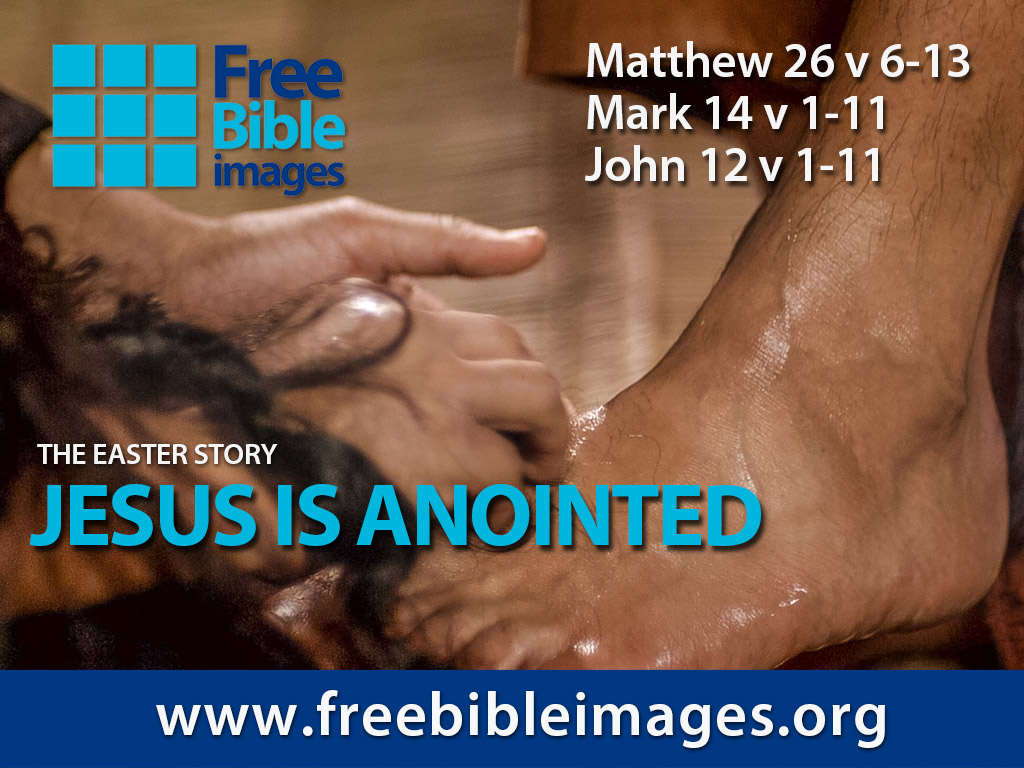 Broken & Spilled Out
Performed By Steve Green
Tff]l8Psf] / kf]lvPsf]
:6Le lu|gsf] k|:t''tL
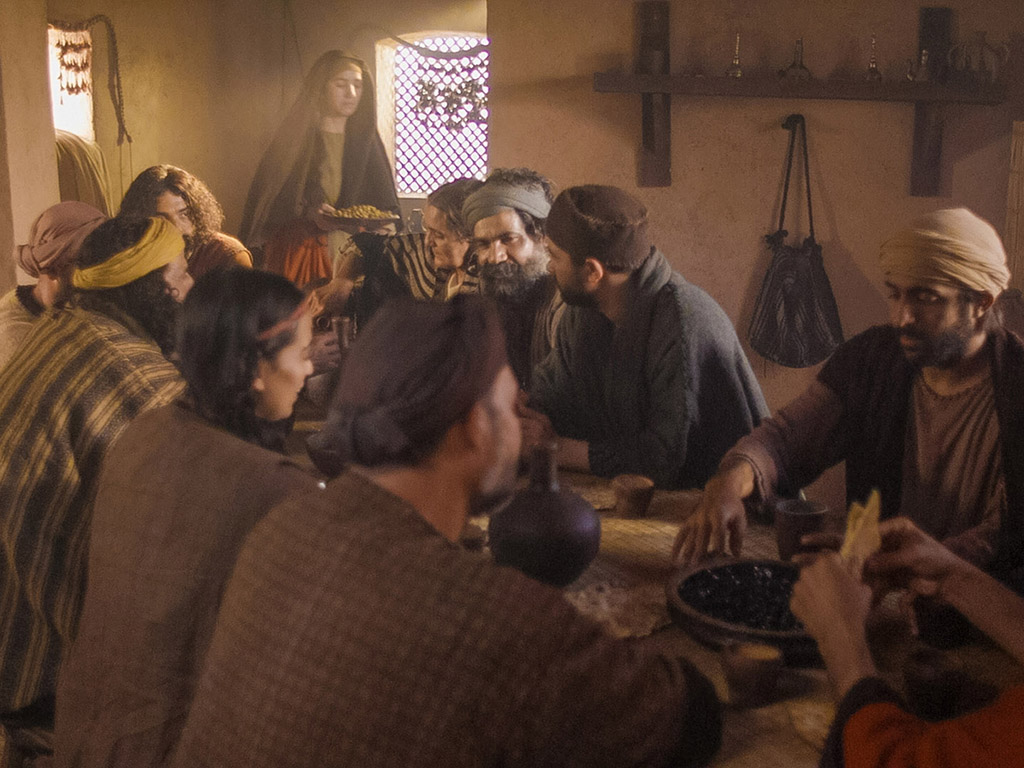 [Speaker Notes: Music background 1 of 2]
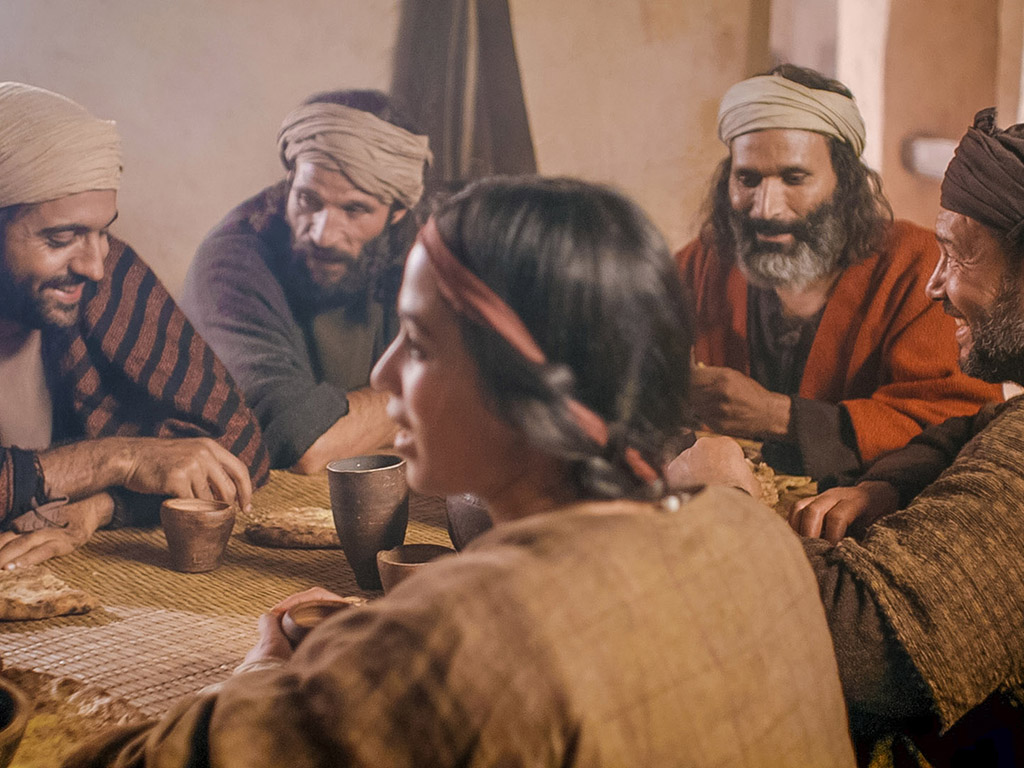 [Speaker Notes: Music background 1 of 2]
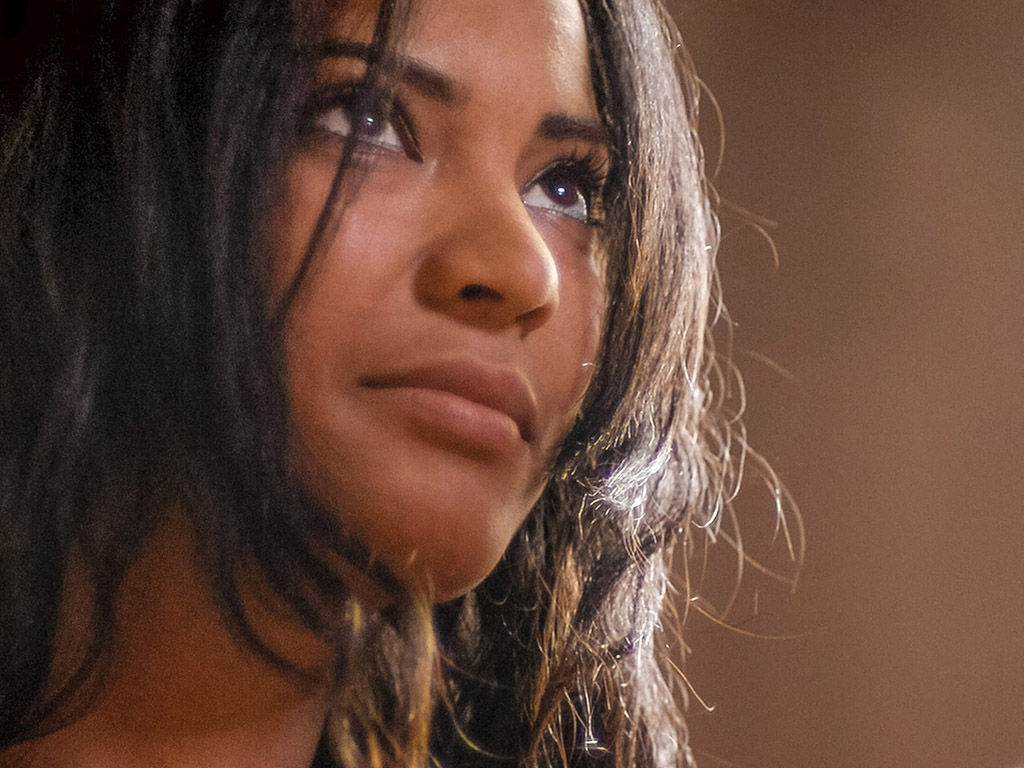 One day a plain village woman,driven by love for her Lord
Pslbg Pp6L ;fwf/0f dlxnf
k/d]Zj/sf] lglDt pgsf] k|]dsf] sf/0f
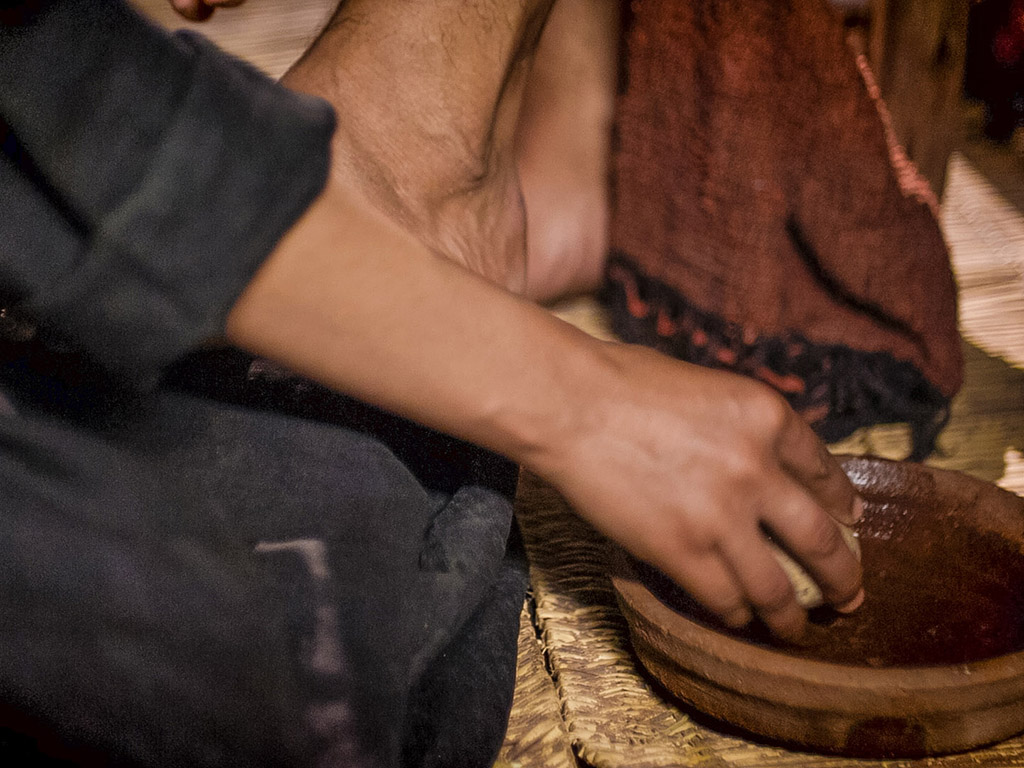 Recklessly poured out a valuable essence, disregarding the scorn
c?af6sf] ckx]ngfnfO{ a]jf:tf ul/
Psbd} d"Nojfg cQ/, pxfFdfly vGofOlbOg\
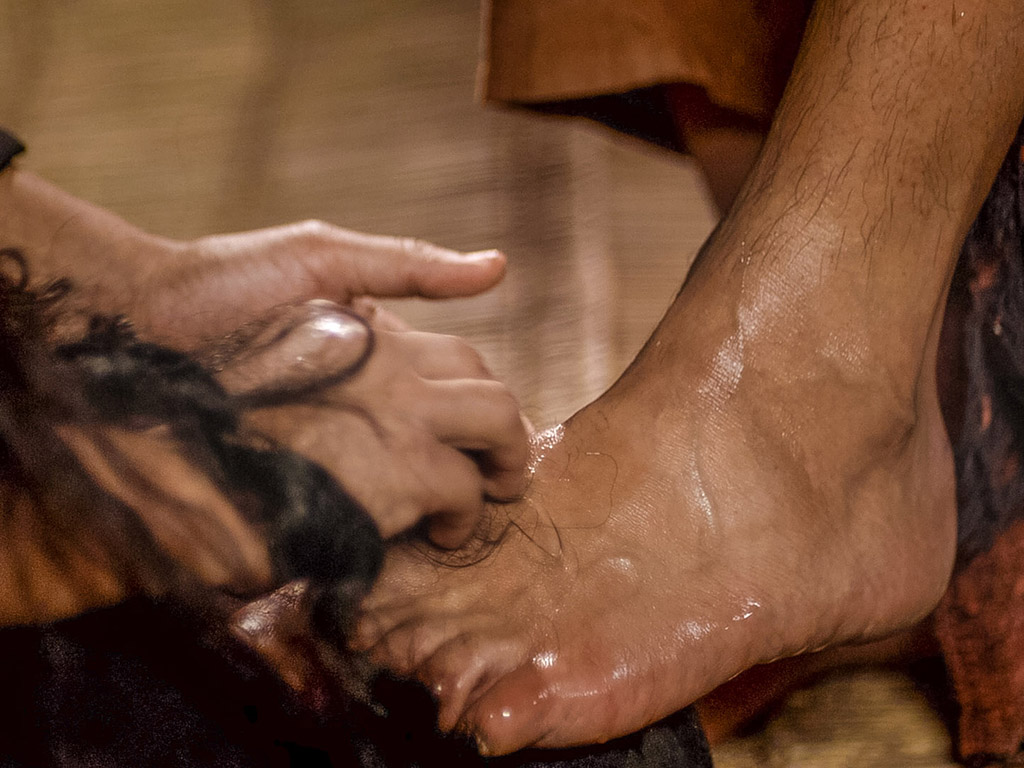 And once it was broken and spilled outA fragrance filled all the room.
km]l/ PskN6 cQ/ kf]lvof]
o;sf] ;'uGwn] ;Dk"0f{ sf]7f el/of]
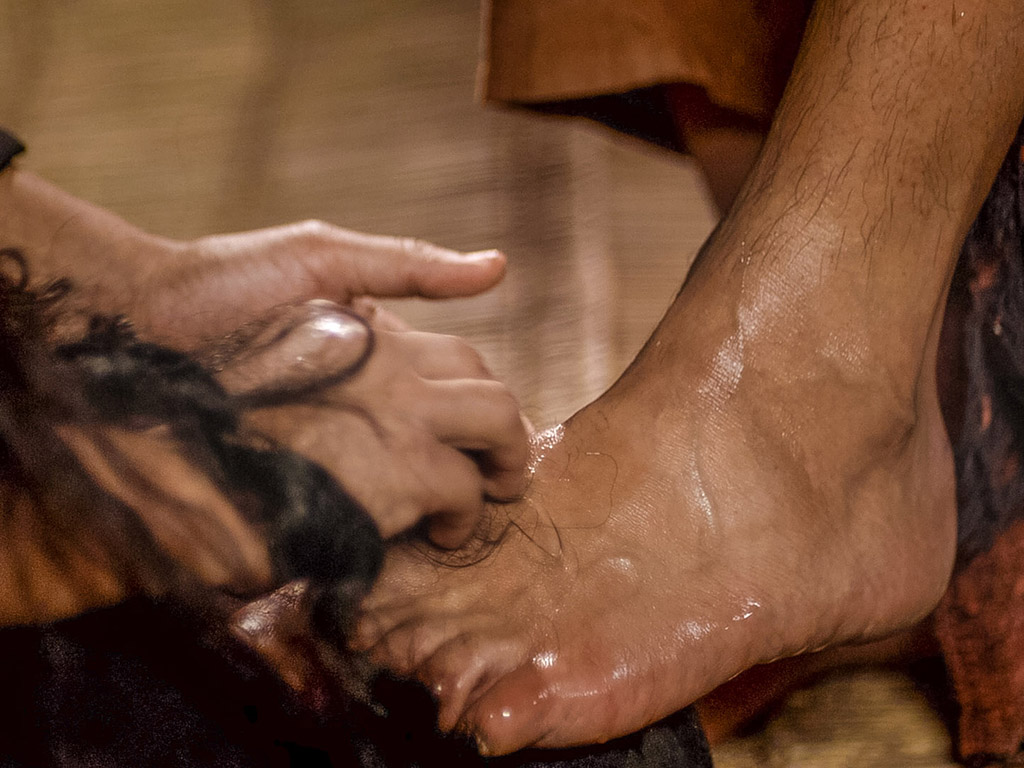 Like a prisoner released from his shacklesLike a spirit set free from the tomb
s}bL cfˆgf] aGwgaf6 d'Qm eP em}+
lrxfgaf6 cfTdf d'Qm eP em}+
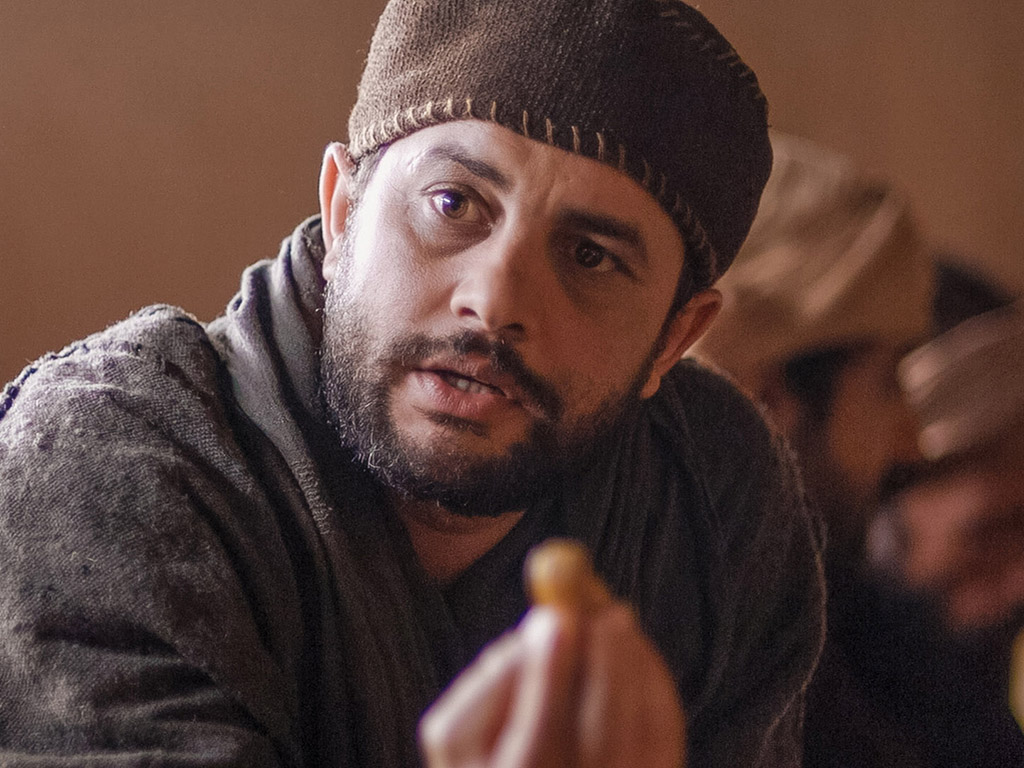 Broken and spilled out, just for love of you, Jesus
tf]l8Psf] / kf]lvPsf]
tkfO{sf] lglDt d]/f] k|]dsf] sf/0f, o]z"
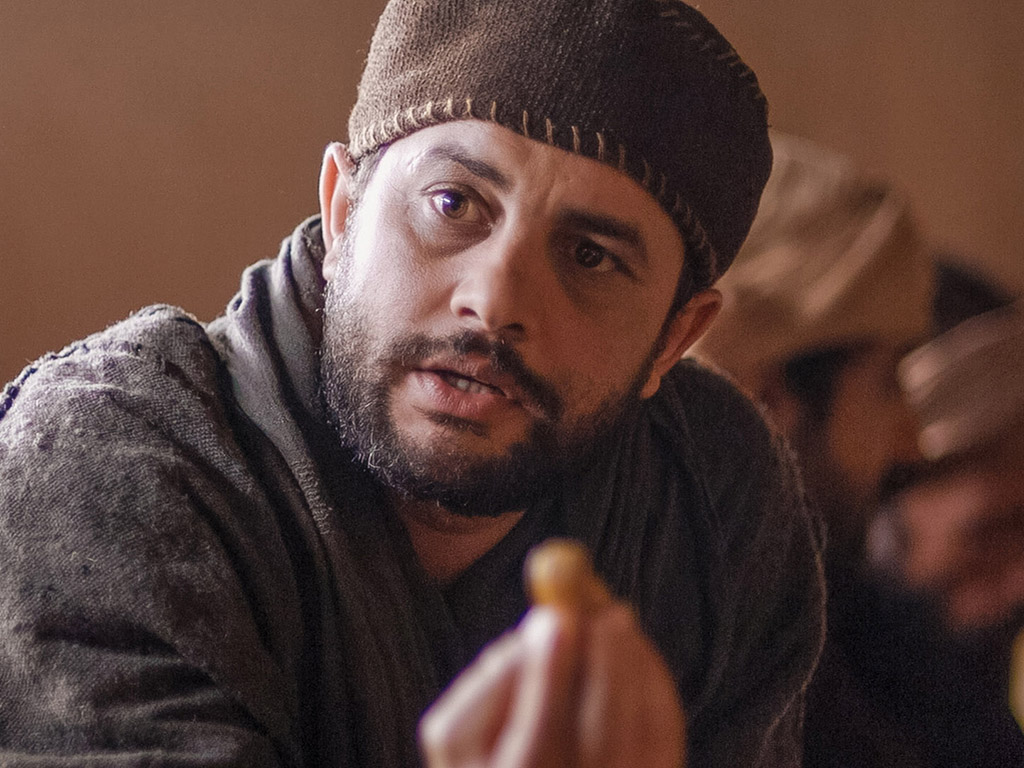 Life's most precious treasure, lavished on Thee
d]/f] Psbd} d"Nojfg wg
;a} d tkfO{nfO{ lbGb5'
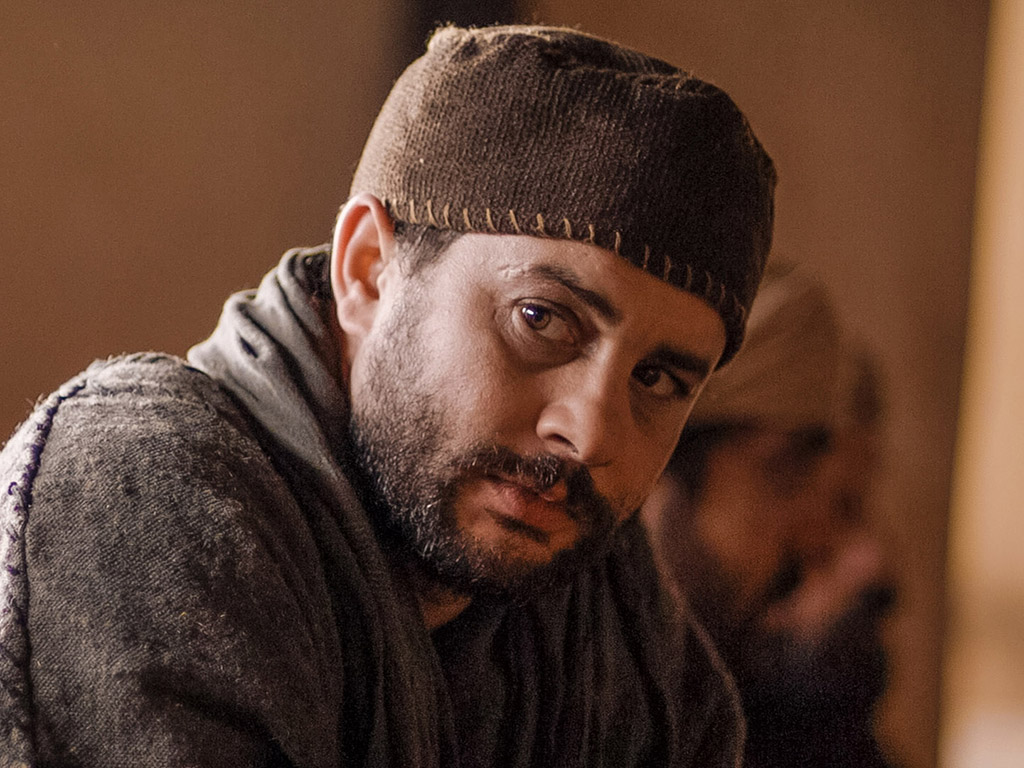 Broken and spilled out,and poured at Your feet
Tf]l8Psf] / kf]lvPsf]
d tkfO{sf] kfpFdf vGofpF5'
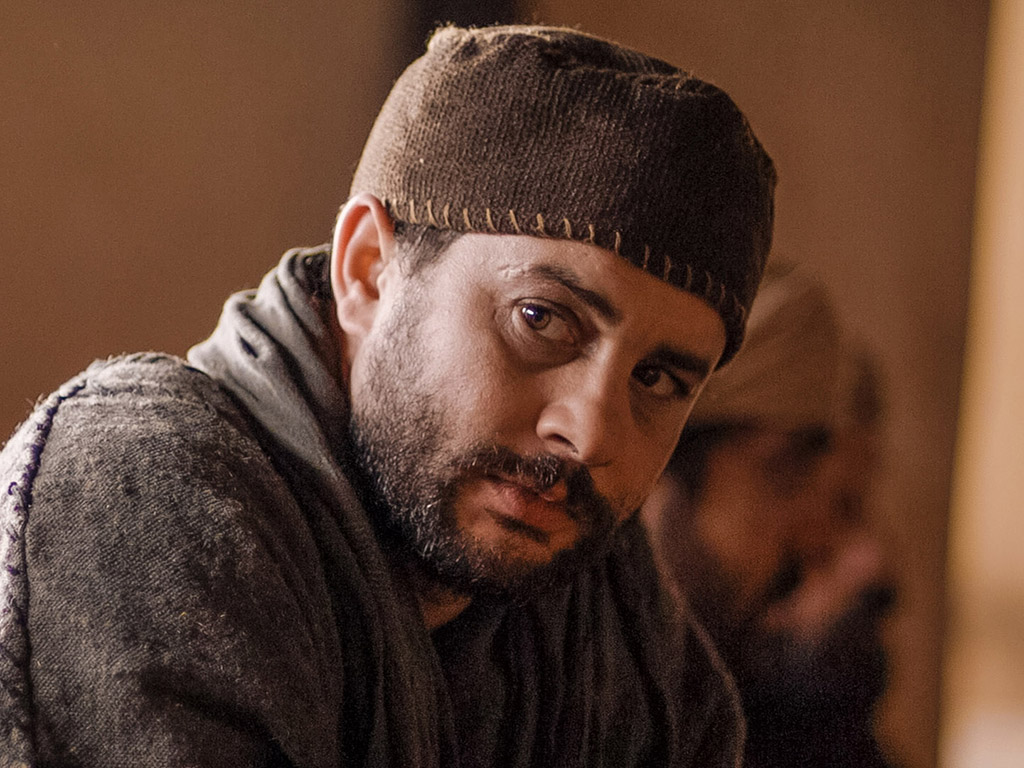 In sweet abandonlet me be spilled outand used up for Thee
Pp6f ld7f] ;dk{0ftfdf
dnfO{ kf]lvg lbg'xf];\
/ tkfO{sf] lglDt k|of]u x'g lbg'xf];\ .
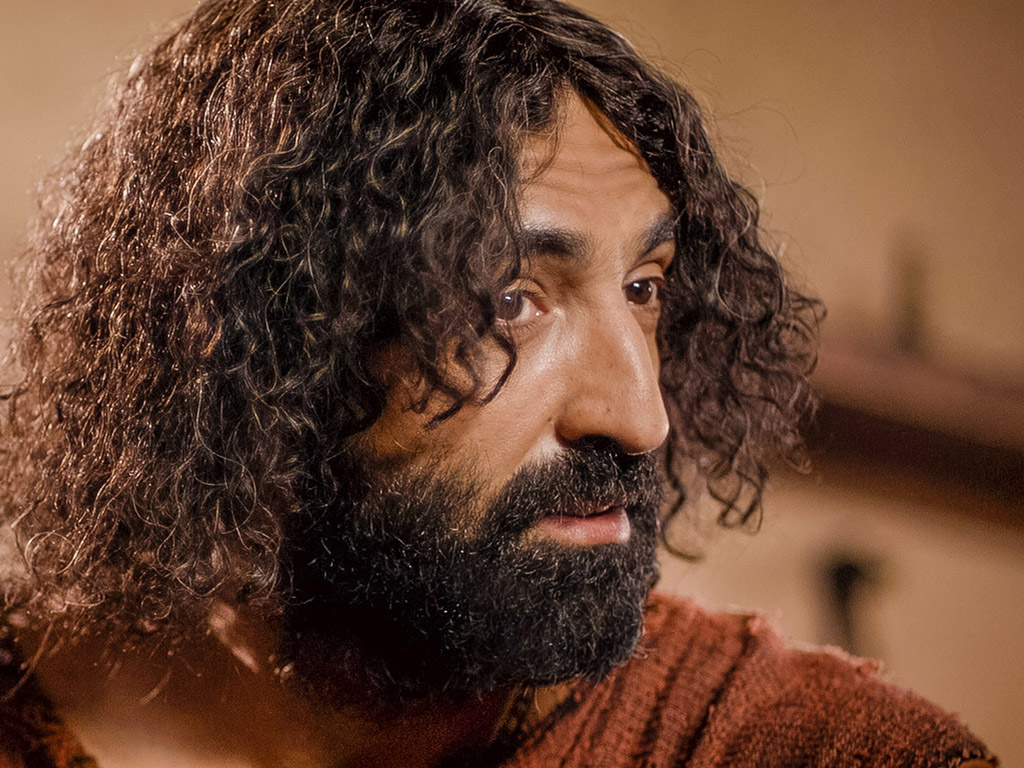 Lord, You were God's precious treasure,His loved and His own perfect Son
o]z", tkfO{ k/d]Zj/sf] d"Nojfg\ wg
pxfFsf] k|]d / pxfFsf] cfˆgf] l;4 5f]/f]
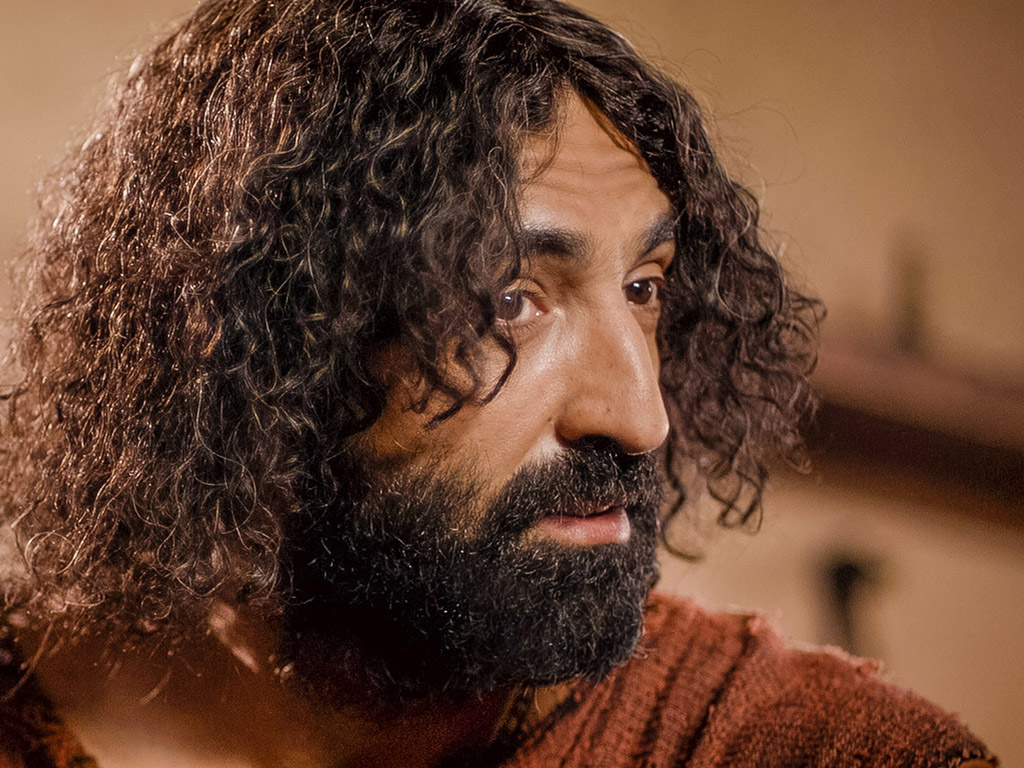 Sent here to show methe love of the Father,just for love it was done
dnfO{ b]vfpg oxfF k7fpFg'xf];\
Pp6f lktfsf] k|]d 
sf/0f pxfFn] dnfO{ k|]d ug{'x'G5
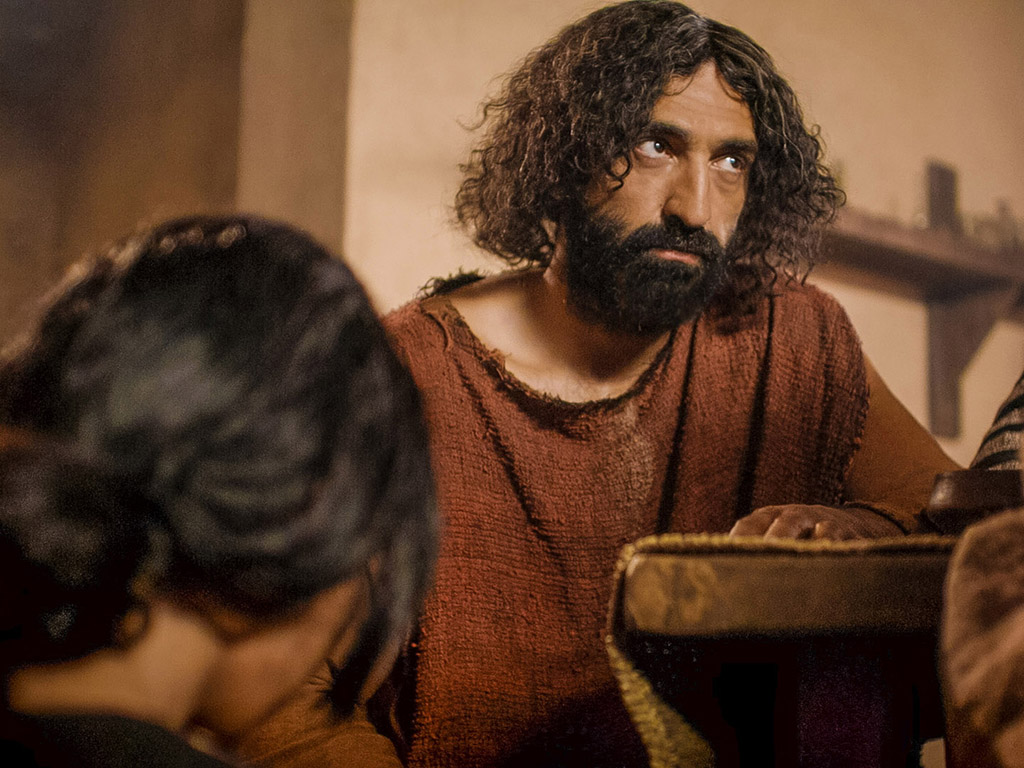 And though You were perfect and holyYou gave up Yourself willingly
tkfO{ l;4 / kljq x'g'ePtfklg
tkfO{n] cfkm}nfO{ cfˆgf] OR5f;lxt lbg'eof
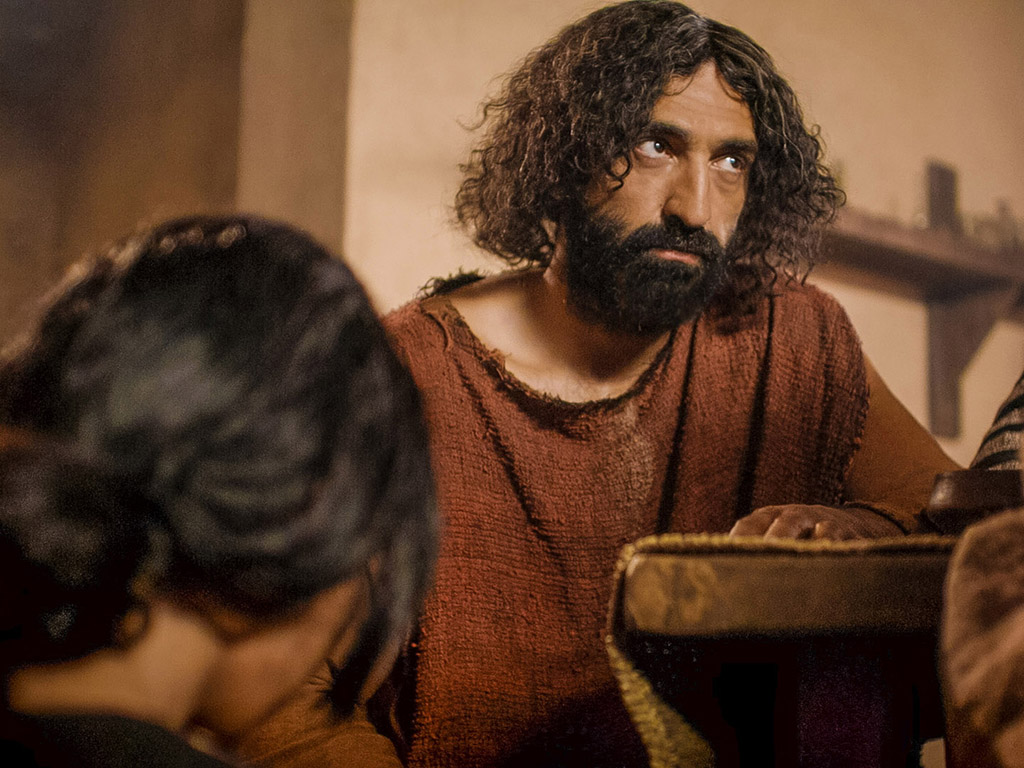 You spared no expense for my pardonYou were used up and wasted for me
tkfO{n] ;a}s'/f TofUg'eof] tfls d}n] Ifdf kfpm
tkfO{ d]/f] sf/0f k|of]u ul/g'eof] / lslrg'eof]
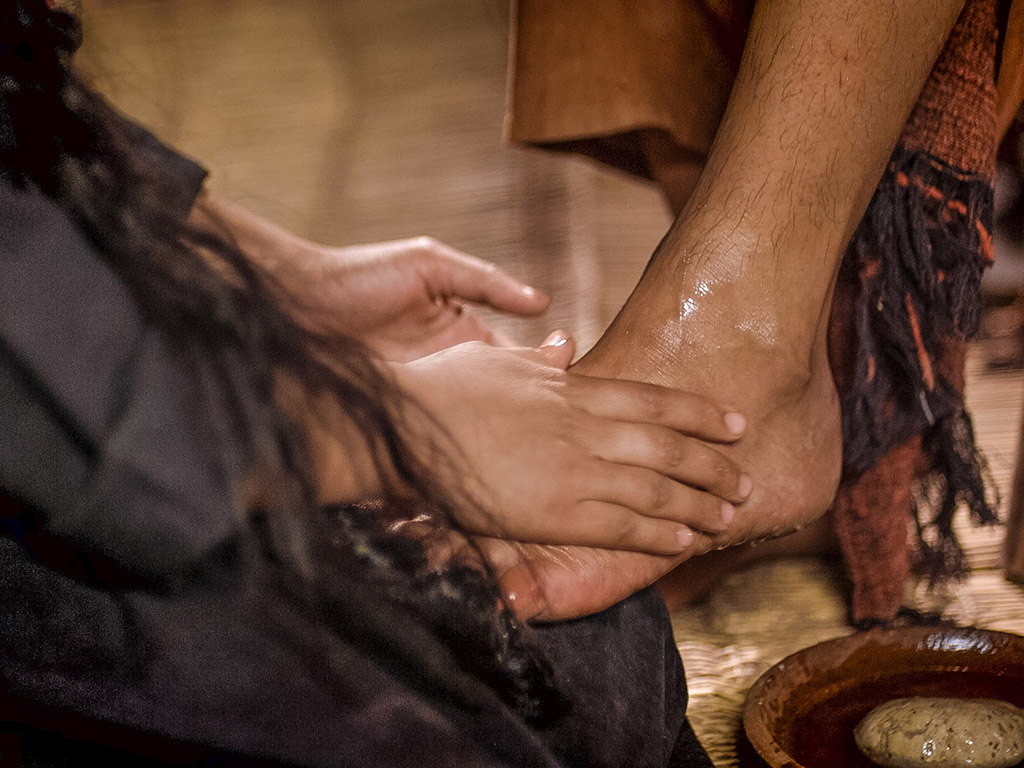 Broken and spilled outJust for love of me, Jesus––
o]z", tkfO{ tf]l8g'ePsf] lyof] / kf]lvg'eof]
dk|ltsf] tkfO{sf] k]|dsf] sf/0f
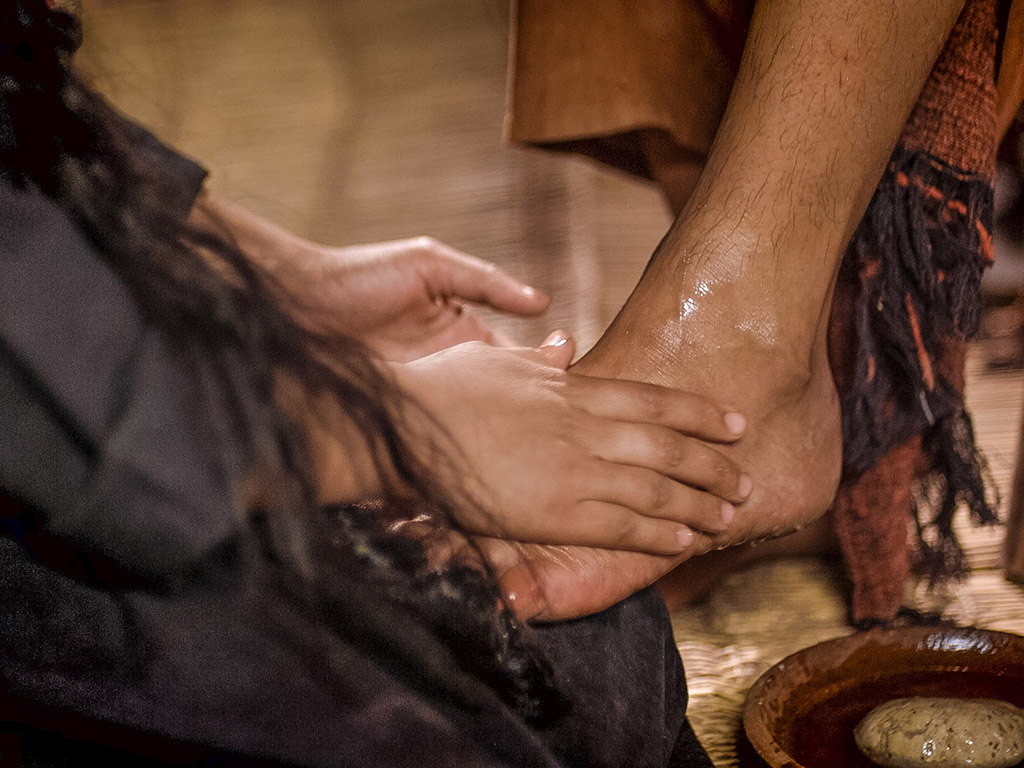 God's most precious treasurelavished on me
k/d]Zj/sf] ;a}eGbf d"Nojfg wg
d]/f] lglDt ;a} lbOof]
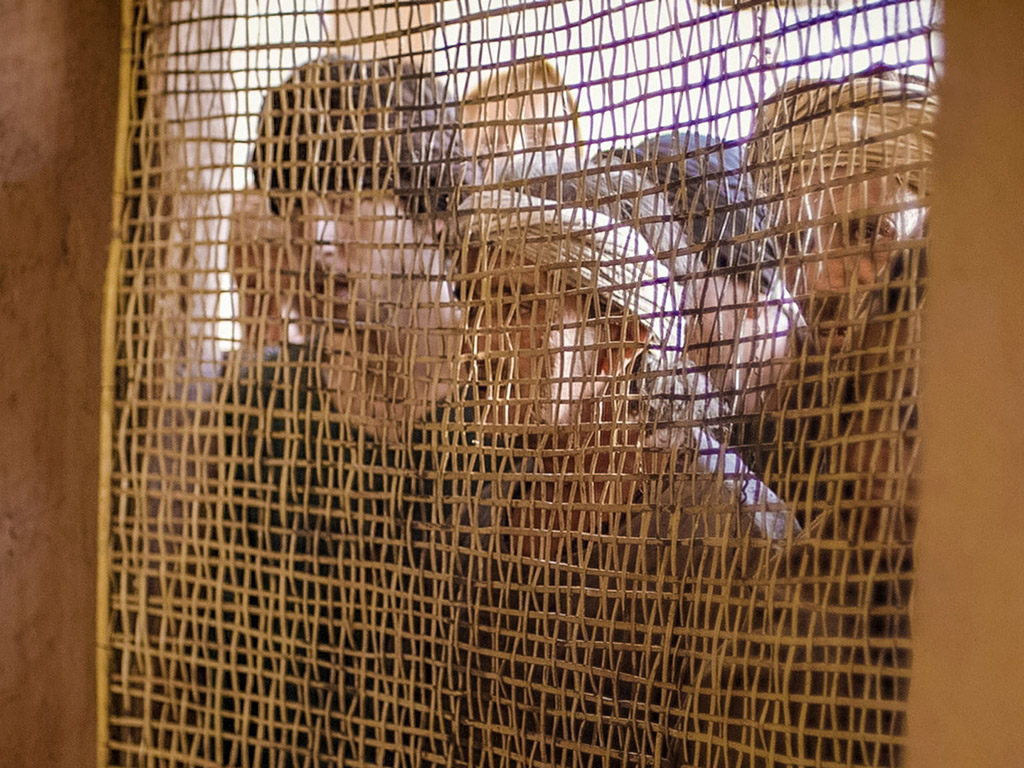 Broken and spilled outand poured at my feet.
tkfO{ tf]l8g'ePsf] lyof] / kf]lvg'eof]
/ d]/f] kfpFdf vGofOg'eof]
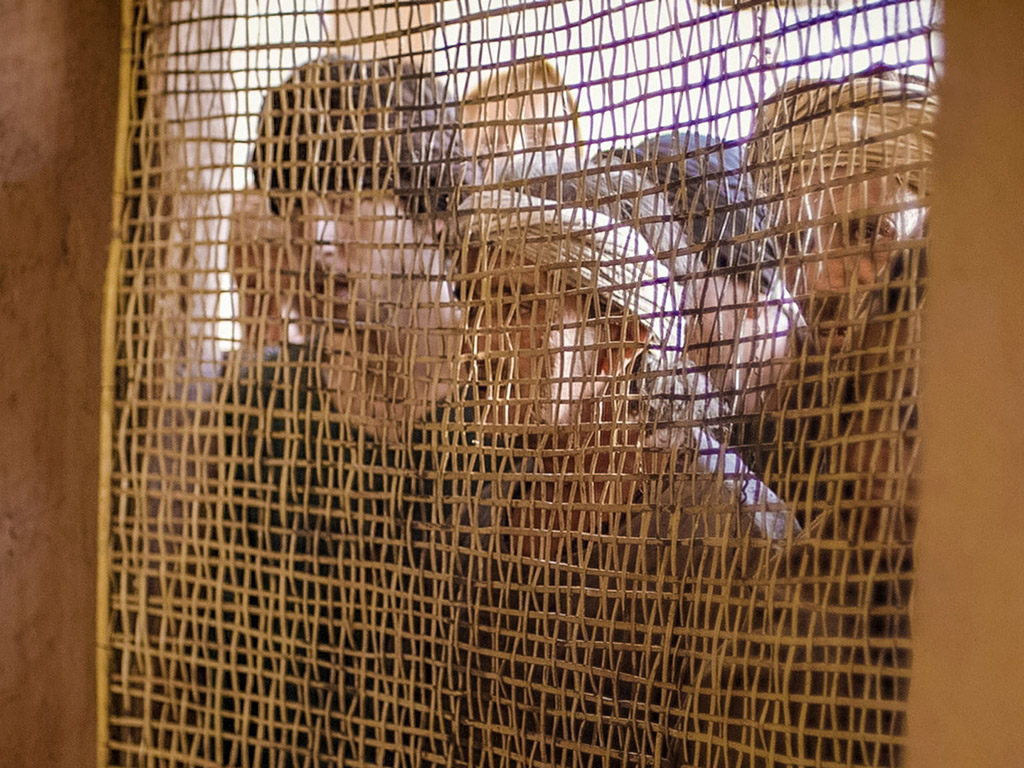 In sweet abandon,Lord, You were spilled out and used up for me
Pp6f ld7f ;dk{0ftfdf
k|e', tkfO{ d]/f] sf/0f kf]lvg'eof] / lslrg'eof] .
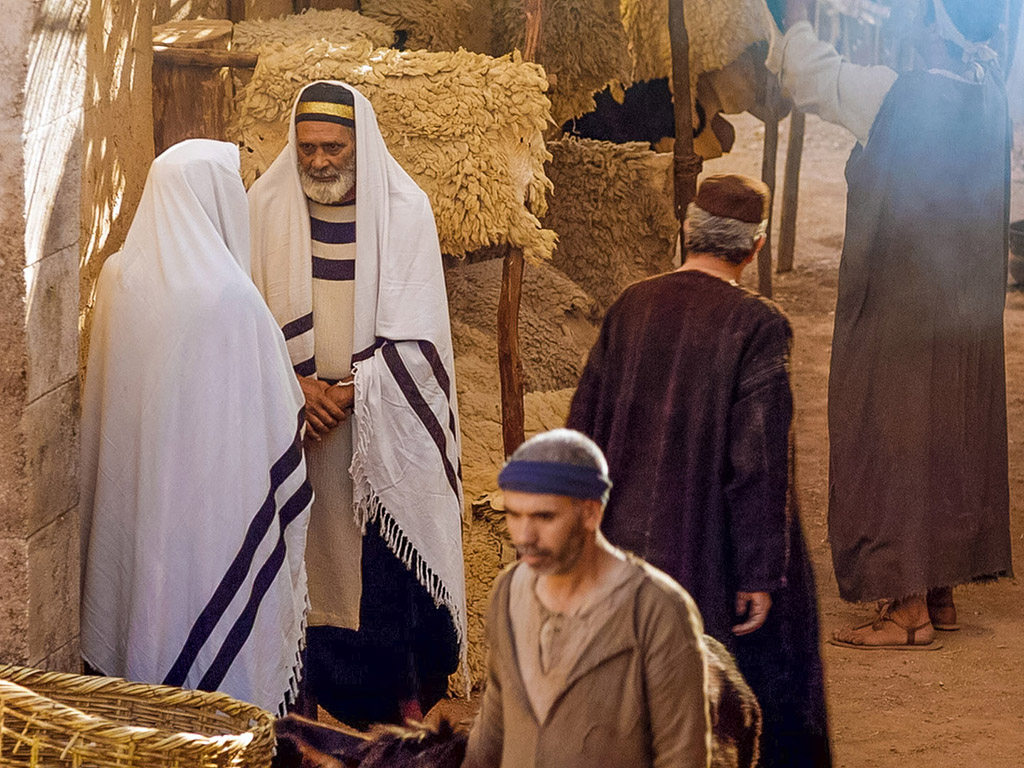 In sweet abandon, let me be spilled outand used up for Thee
Pp6f ld7f] ;dk{0ftfdf
dnfO{ kf]lvg /
tkfO{sf] lglDt k|of]u x'g lbg'xf];\ .
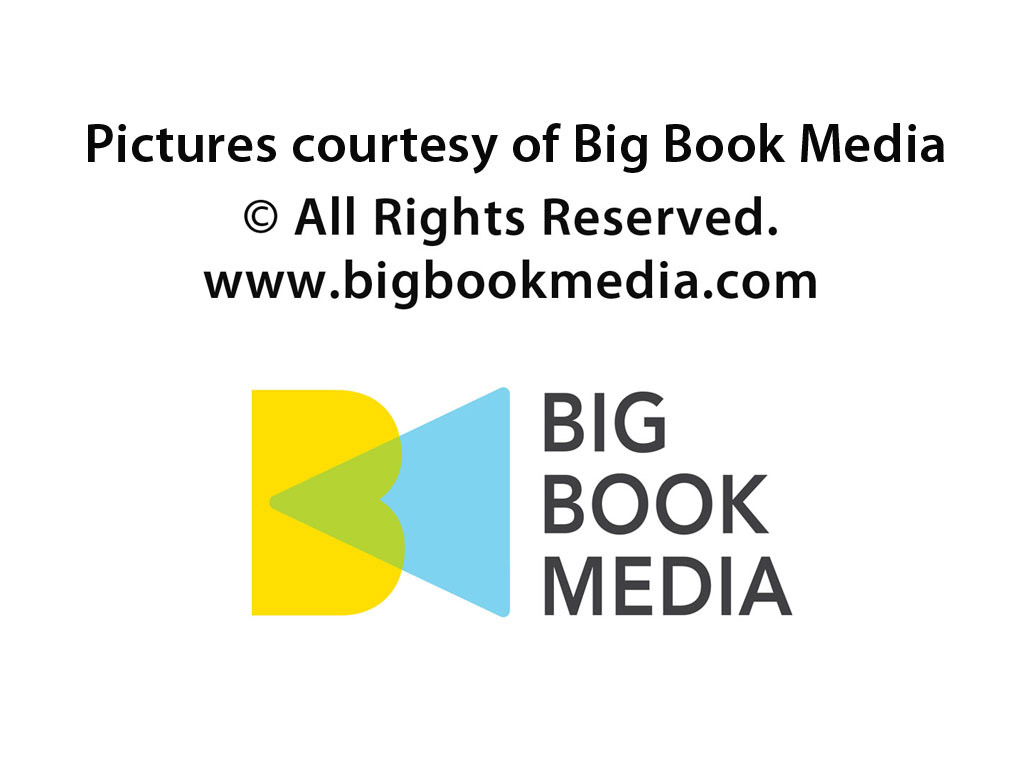 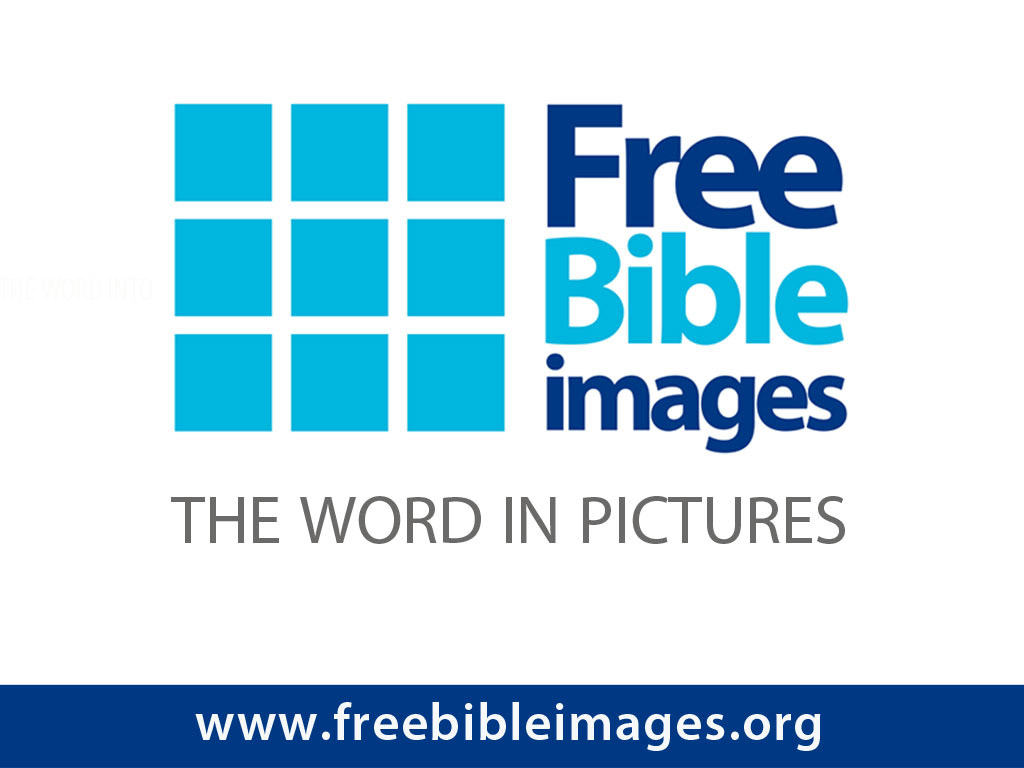